This time we will talk about when the puck is in the corner area close to our goal (shown in orange)

As always different teams have different ways of defending their corners. I will just explain my way.

This is not the best place for the puck to be but it is also not the worst!
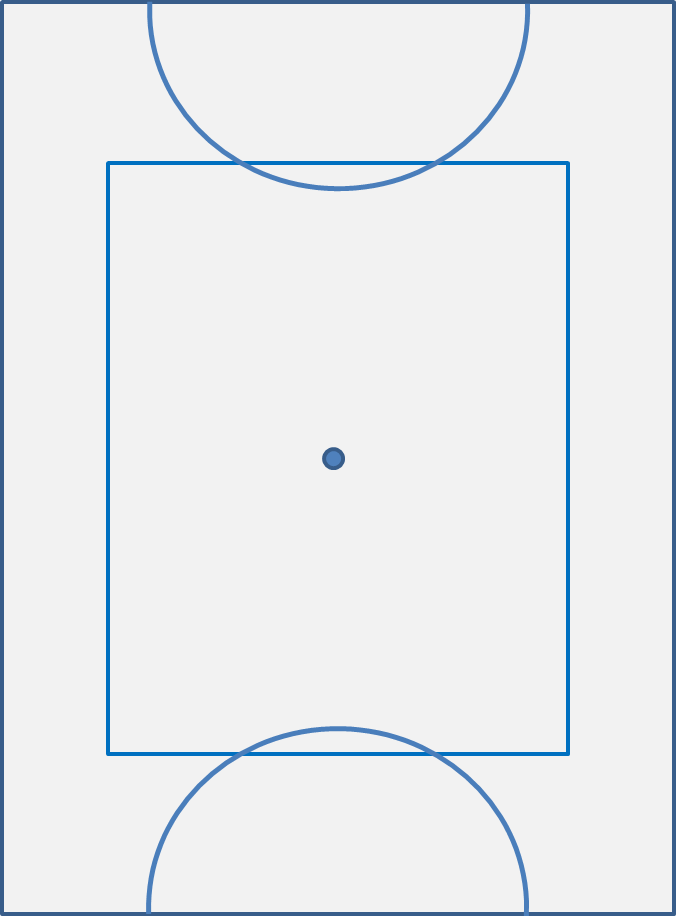 As a team we want to advance the puck up the pool but keeping it contained on or close to the wall.
Be wary of trying to break out in the direction of the red arrows. If you lose the puck you will be giving the opposition a very good chance to score!!
BACKLINE

You need to decide whether you want to employ a 3-way or 2-way rotation in this situation.

Both have their merits.

With a 3 way rotation you are sharing quite a heavy workload between 3 people.

With a 2 way rotation you always have a fresh player on the goal and alert to danger.
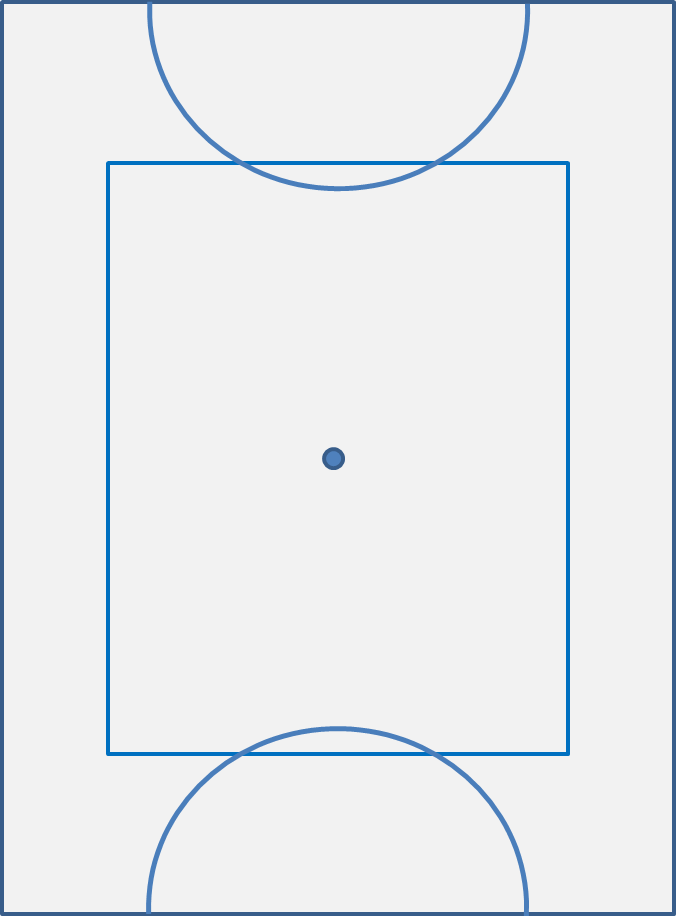 CB
LB
RB
Here is the 3 way.
And here is the 2 way.
If you use a three way, make sure you rotate right back to the goal before you come down again.

In both rotations, if you are the next to go, GO. If you hang around the other backs wont be able to fill in behind you and you will likely give the opposition some free yards!
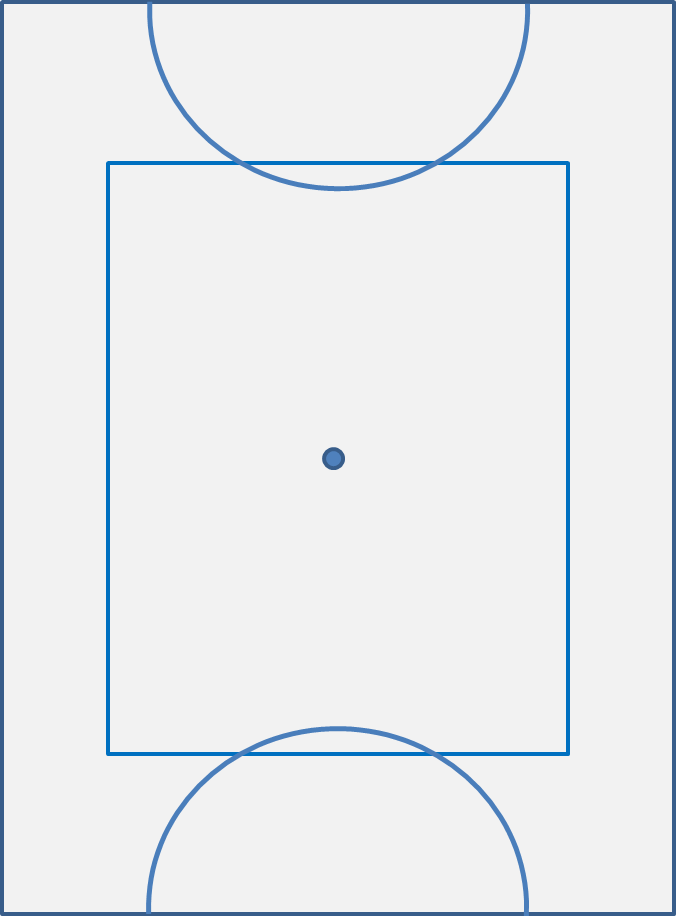 FORWARDS

RF	- You should be 1m in front of the 	  puck, either waiting to receive the 	  pass if our team has it, or ready to 	  back tackle if their team has it
	- If you get the puck swim it as far up 	  the wall as you can, but KEEP IT 	  CLOSE TO THE WALL.
	- It is more important here that you 	  keep the puck safe than try and 	  make loads of ground up the wall.
	- Slow the game down until we can 	  gather as a team and make a 	  combined effort to get the puck up 	  the pool
CB
LB
RB
RF
C
LF
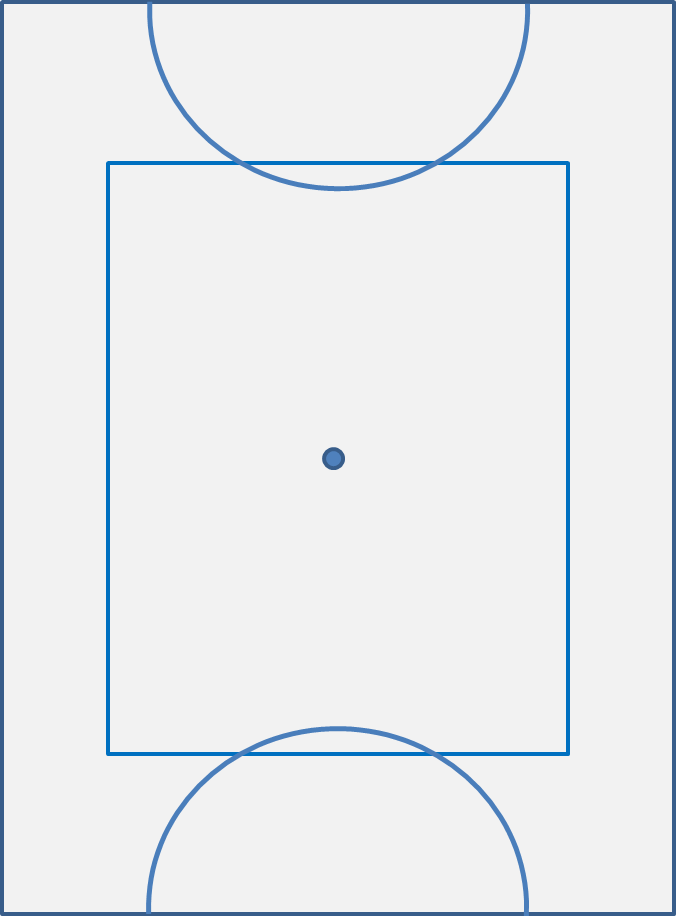 FORWARDS

LF	- As we progress further up the side 	  wall you should get closer to the 	  play (as shown)
	- If the opposition are making ground 	  you should drop back and cover the 	  space in front of the goal but try not 	  to get in the way of the backline 	  rotation
CB
LB
RB
RF
C
LF
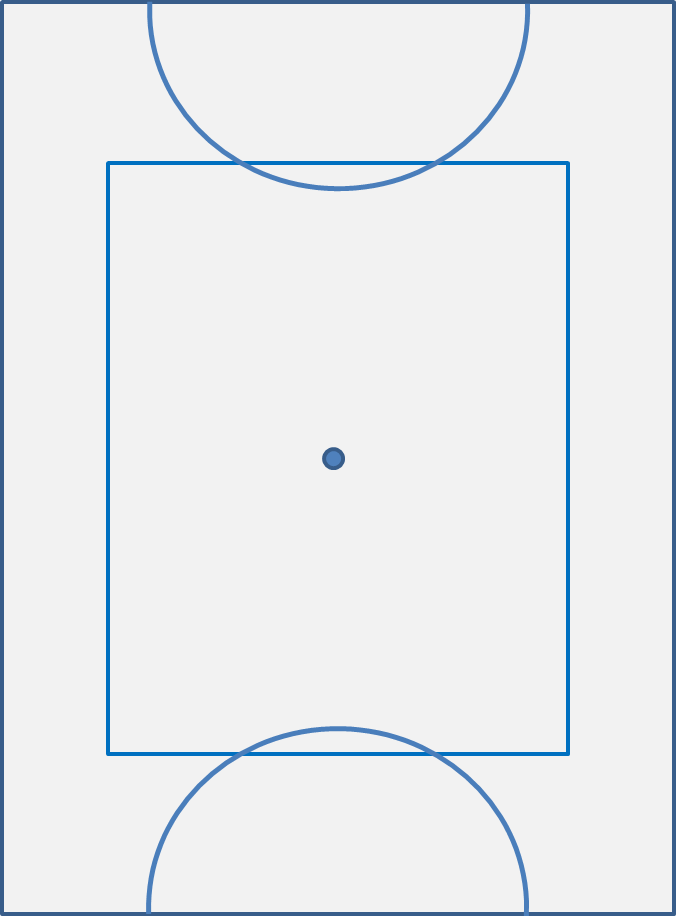 FORWARDS

LF	- As we progress further up the side 	  wall you should get closer to the 	  play (as shown)
	- If the opposition are making ground 	  you should drop back and cover the 	  space in front of the goal but try not 	  to get in the way of the backline 	  rotation
CB
LB
RB
RF
C
LF
LB
CB
- Remember the opposition would 	  rather attack the goal head on so they 	  may try a backline switch here. 
	- It is crucial that as soon as this develops 	  you rush at their back man so that they 	  cannot make easy ground  (as shown)
RB
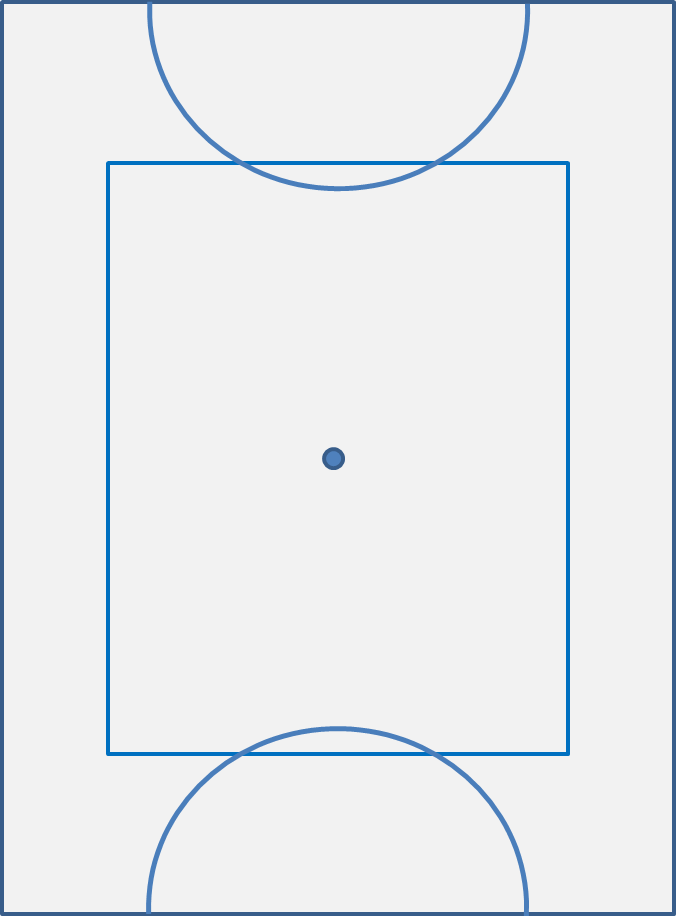 FORWARDS

C	- You have a similar role to the LF here
	- You need to cut out any backward 	  diagonal passes that the opposition 	  may try to make
CB
LB
RB
RF
LF
RF
C
LF
C
LB
CB
RB
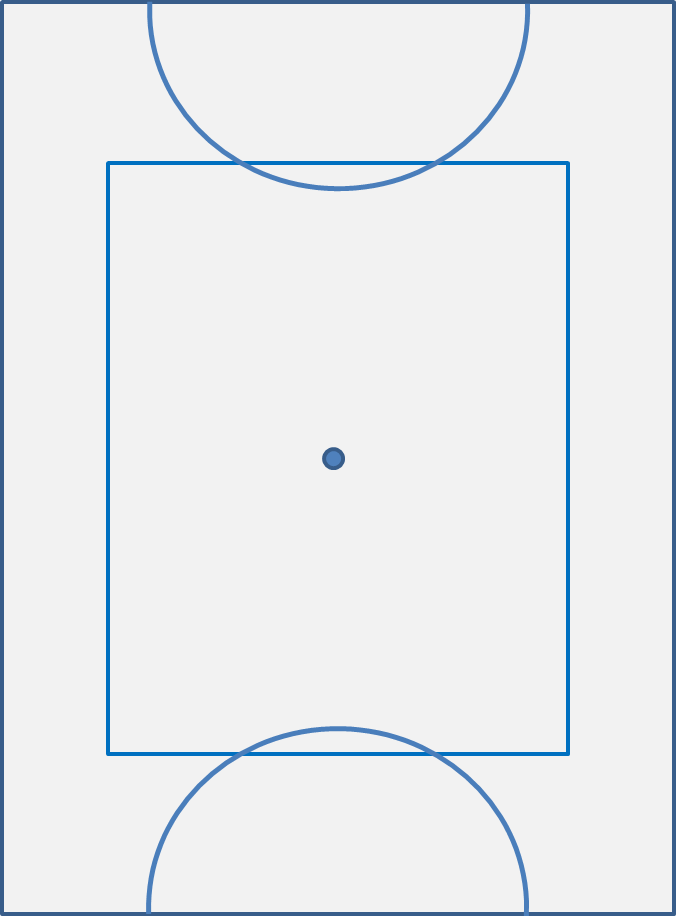 FORWARDS

C	- You have a similar role to the LF here
	- You need to cut out any backward 	  diagonal passes that the opposition 	  may try to make
	- If you get the puck, the safe option 	  is to fire it back onto the wall and 	  STAY DOWN!
CB
LB
RB
RF
LF
RF
C
LF
C
LB
CB
RB
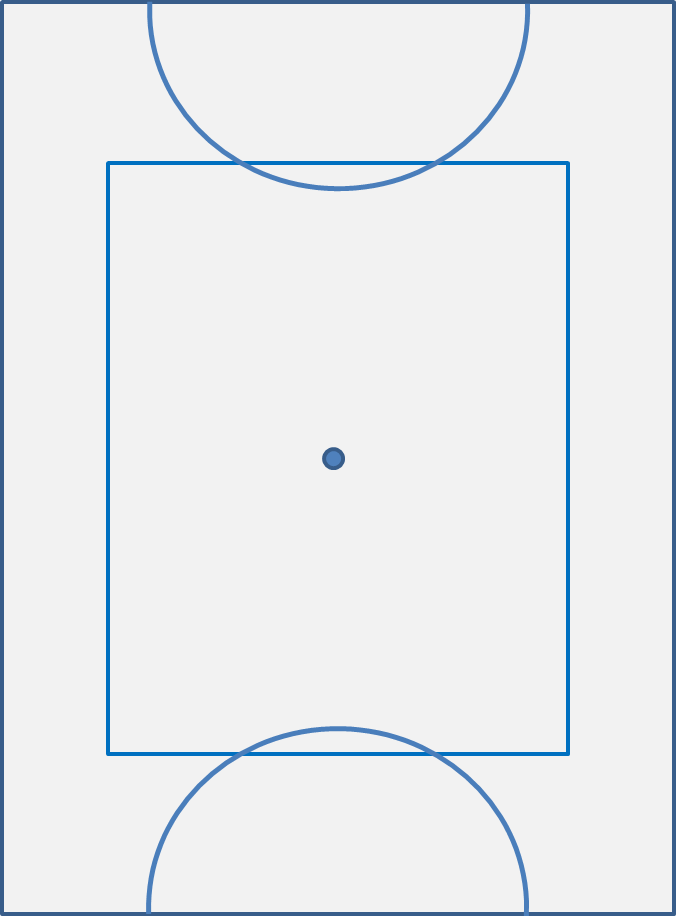 FORWARDS

C	- You have a similar role to the LF here
	- You need to cut out any backward 	  diagonal passes that the opposition 	  may try to make
	- If you get the puck, the safe option 	  is to fire it back onto the wall and 	  STAY DOWN!
	- A very risky but sometimes lucrative 	  option is to flick to your LF and have 	  them swim to the other side of the 	  pool. Exercise caution before trying 	  this and stay with your LF as they 	  will invariably need your help!!
CB
LB
RB
RF
C
LF
RB
The play is the same but flipped on the other side of the pool

OVERALL:

Backs – 	Decide whether you want to employ 	2 way or 3 way rotation and don’t let 	them down that back wall!!!

RF -	Be there!! Its tiring I know but if you 	are not on the bottom it is very 	difficult to get out of this situation

C and LF -	Stop the opposition getting the puck 	into the centre (unless you’re feeling 	risky and want to try a swim across the 	pool!!)

Watch the last minute of the World Championship final http://www.youtube.com/watch?v=R70MmPWPPyg
The French are 2-1 up and down to 5 men. They keep the puck in the corner/close to the wall to close out the game and win gold!
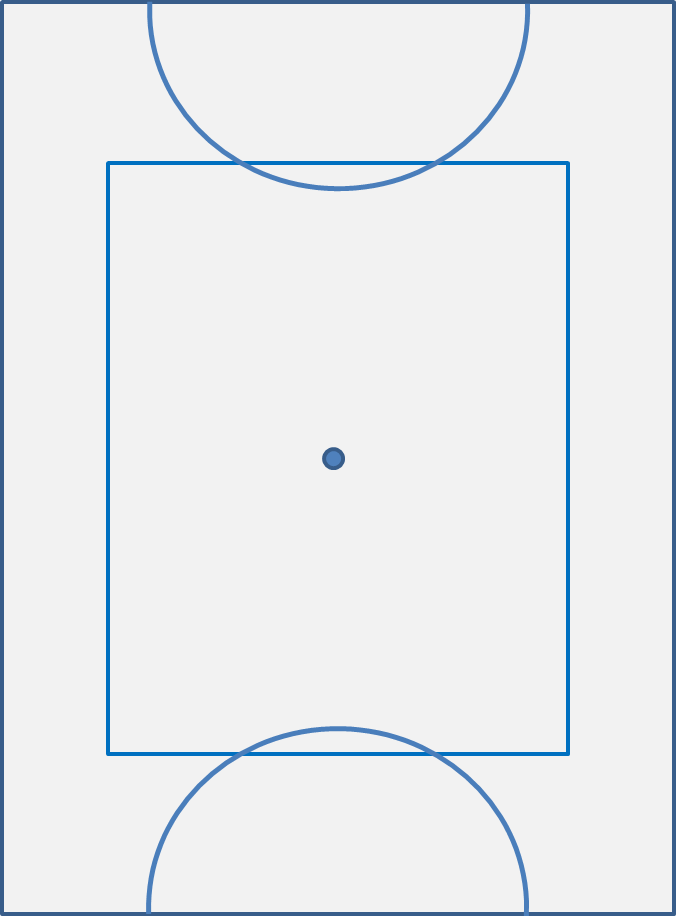